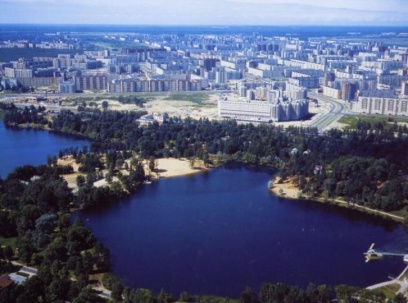 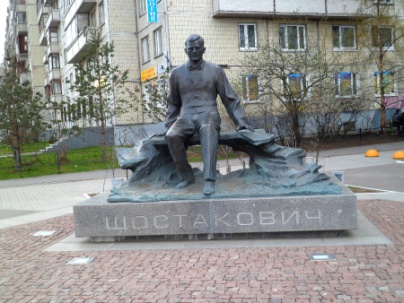 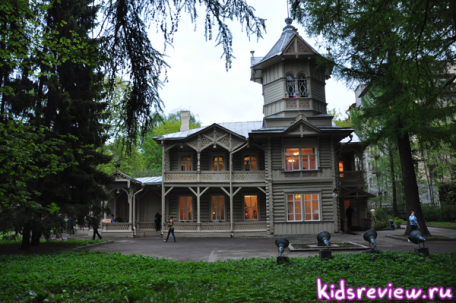 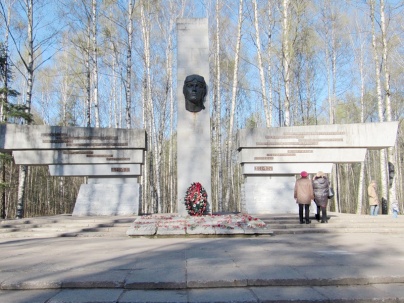 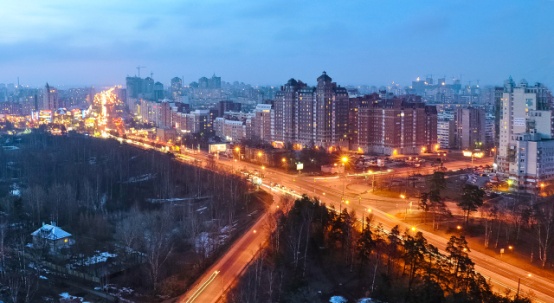 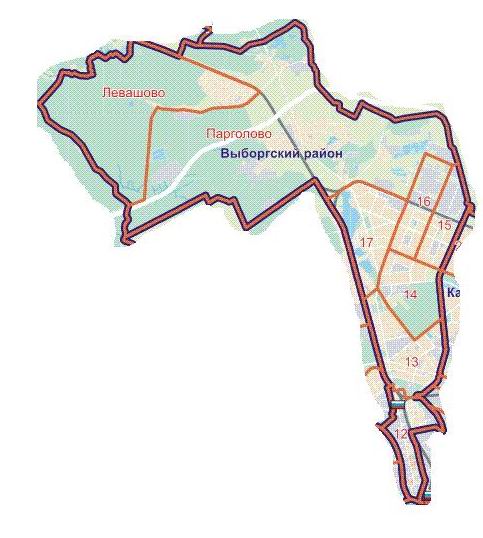 Игра-путешествие
«Выборгский район»
Игра для детей старшего дошкольного возраста
Авторы: Потапова Наталья Александровна 
Шипкова Вера Николаевна
Детский сад №125
Выборгского района Санкт-Петербурга
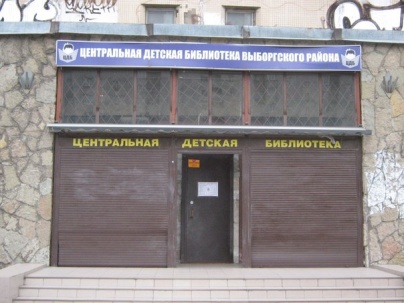 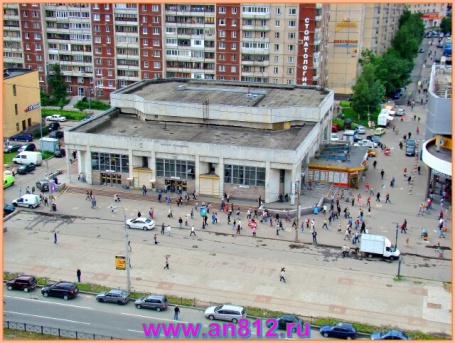 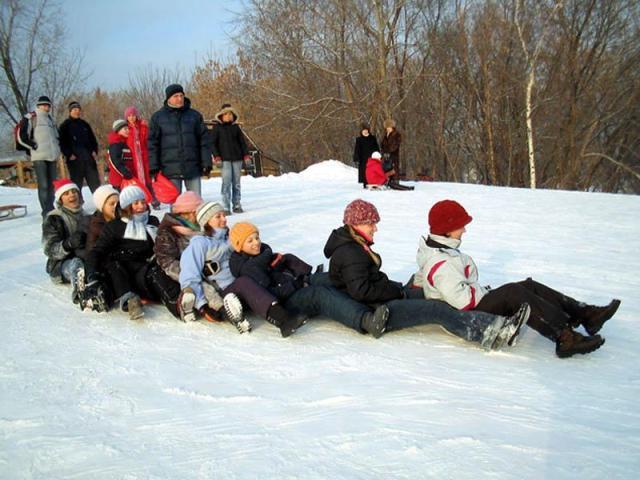 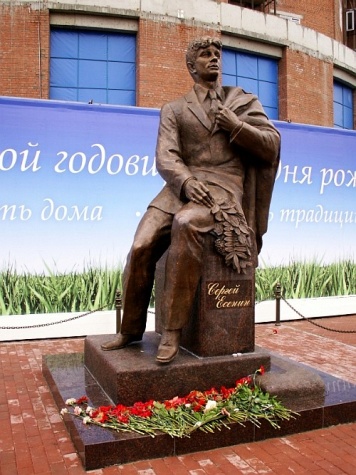 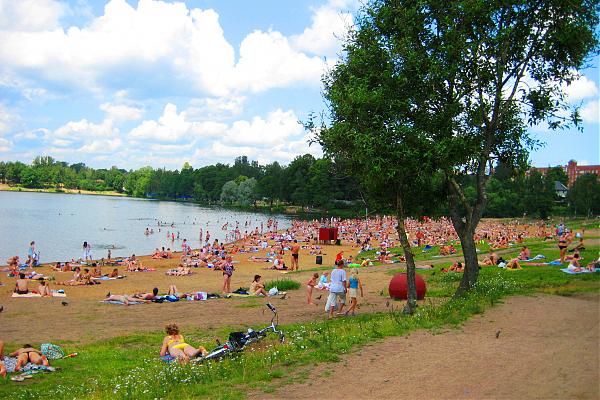 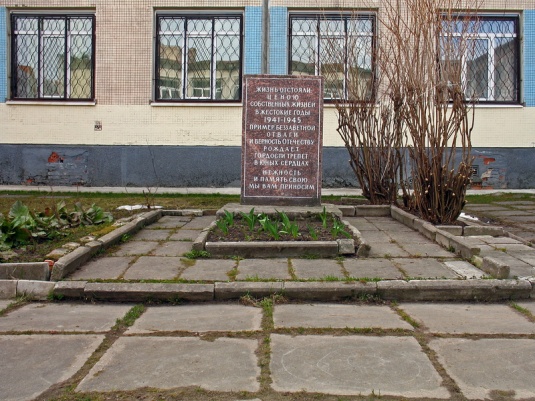 Цель: 
создать условия для развития
познавательного интереса у детей старшего дошкольного возраста к
достопримечательностям и объектам 
инфраструктуры Выборгского района
с помощью игровых заданий
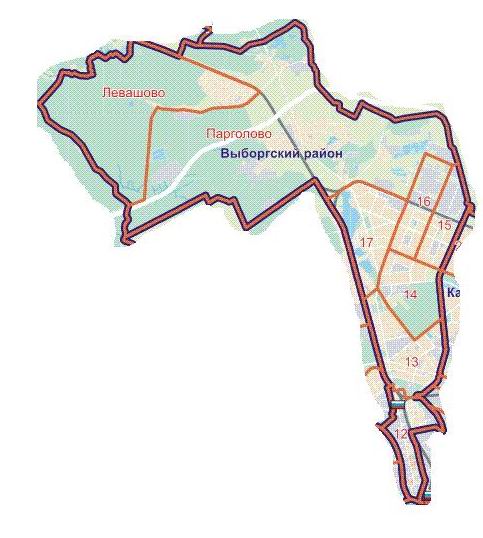 В Санкт-Петербурге 
     17 районов
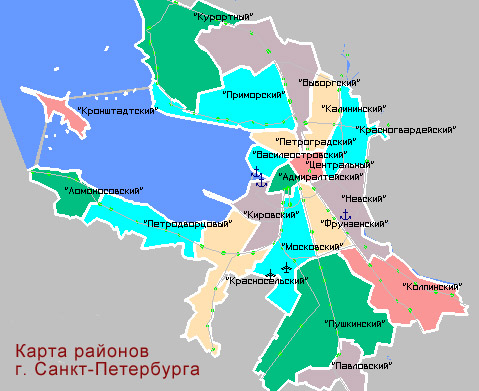 410300
жителей
ВЫБОРГСКИЙ РАЙОН
410300 жителей
190 проспектов, набережных, бульваров, 
шоссе, улиц и переулков
1488 многоквартирных домов
самый зелёный район: 6 парков, 15 садов, 40 скверов, 16 бульваров
7 озёр, 14 водоёмов
4 моста
6 станций 
метро
6 железнодорожных
 станций
НАЙДИТЕ БУКВЫ И ПРОЧИТАЙТЕ СЛОВО
З
К
Е
В
О
И
Р
А
Т
О
З
Е
Р
К
И
ПРОВЕРЬ
О З Е Р К И
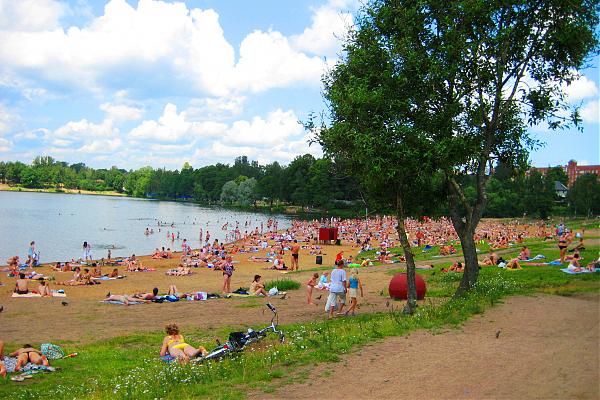 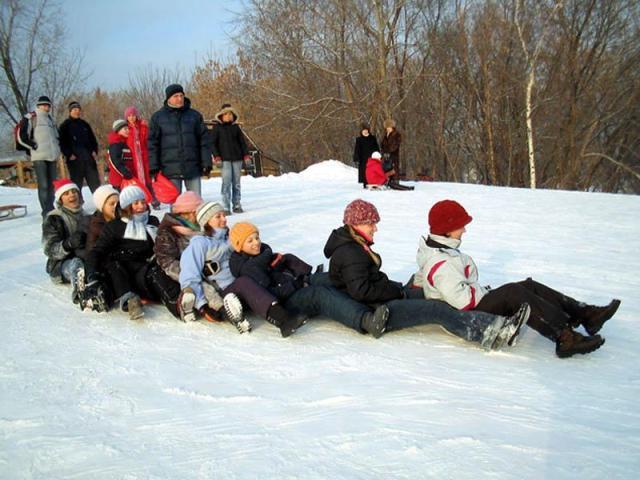 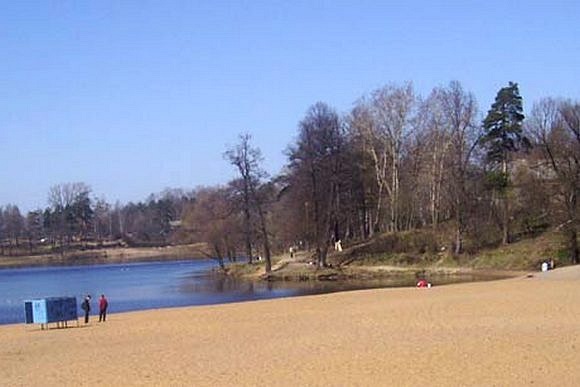 С У З Д А Л Ь С К И Е    О З Ё Р А
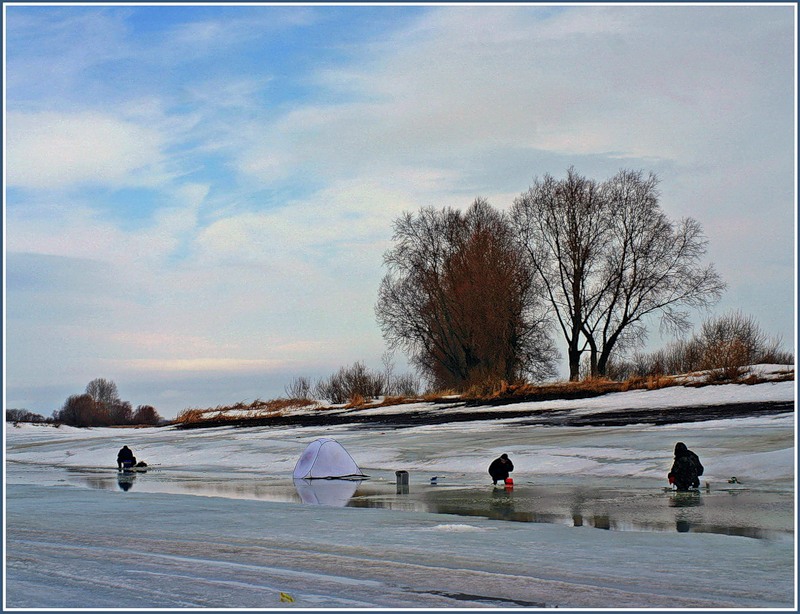 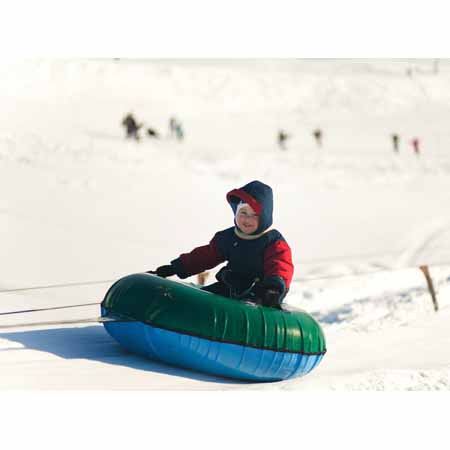 3
О Т Г А Д А Й Т Е    Р Е Б У С
,
,
я
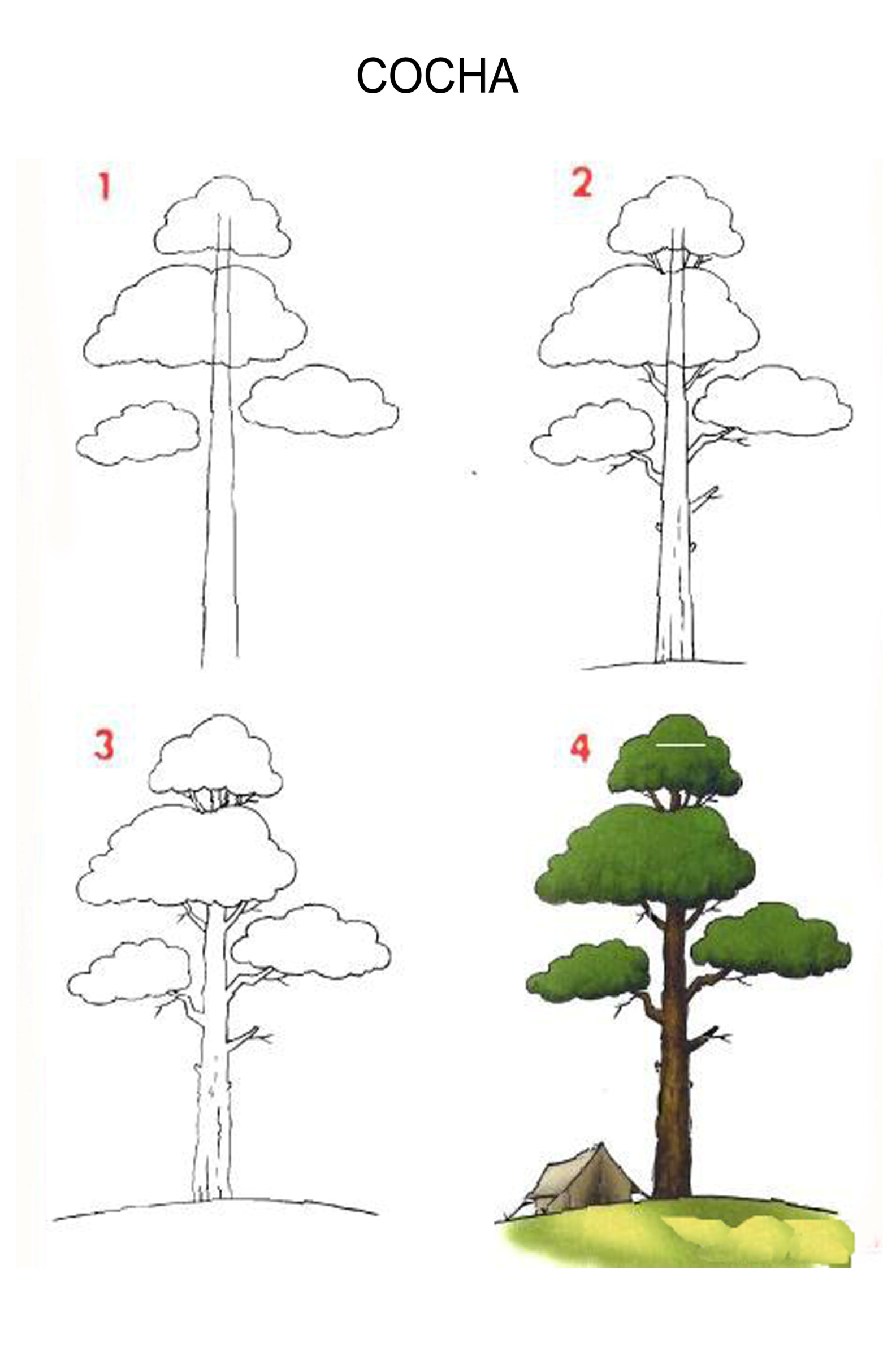 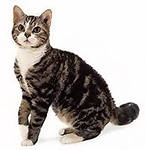 Ш
В
С
О
С
Н
О
В
К
А
ПРОВЕРЬ
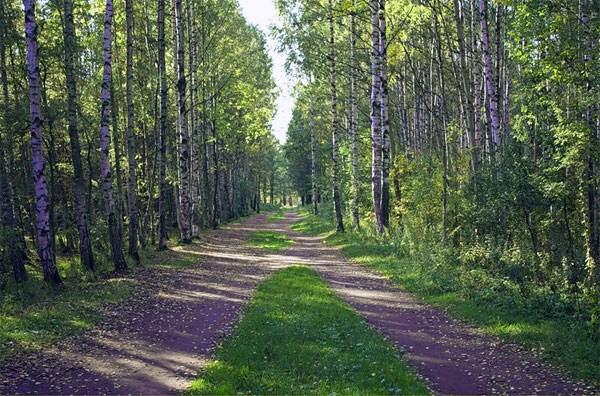 Лесопарк «Сосновка» –
для отдыха и спорта подходит это место!
ГРАФИЧЕСКИЙ ДИКТАНТ
2клетки
1
5
3
2
3
3
2
5
3
2
3
5
3
ПРОВЕРЬ
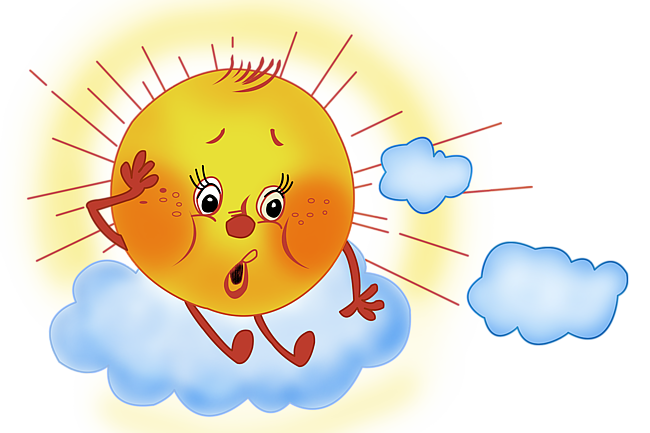 Смело в небе проплывает,
Обгоняя птиц полёт.
Человек им управляет.
Что такое?    …
С
Л
Ё
Т
А
М
О
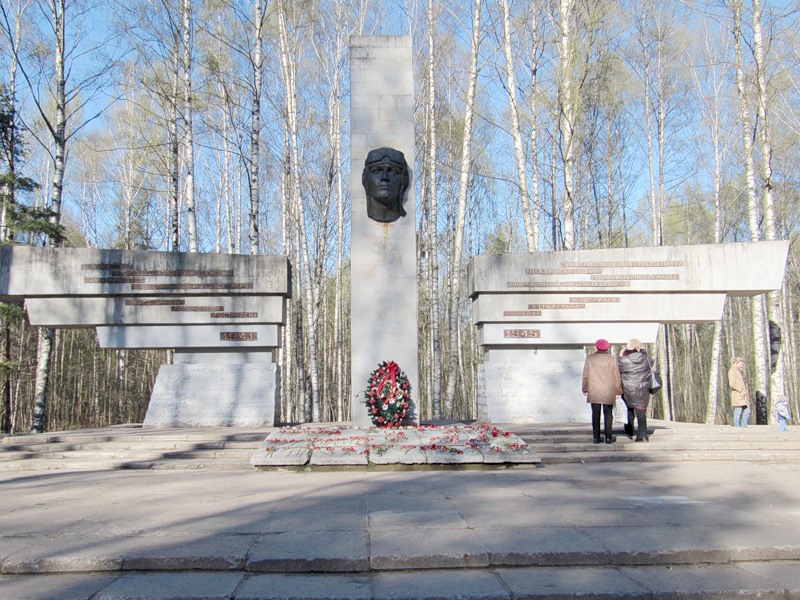 Памятник защитникам Ленинградского неба 
на фронтовом аэродроме «Сосновка» подробнее
ОТГАДАЙТЕ  НАЗВАНИЕ
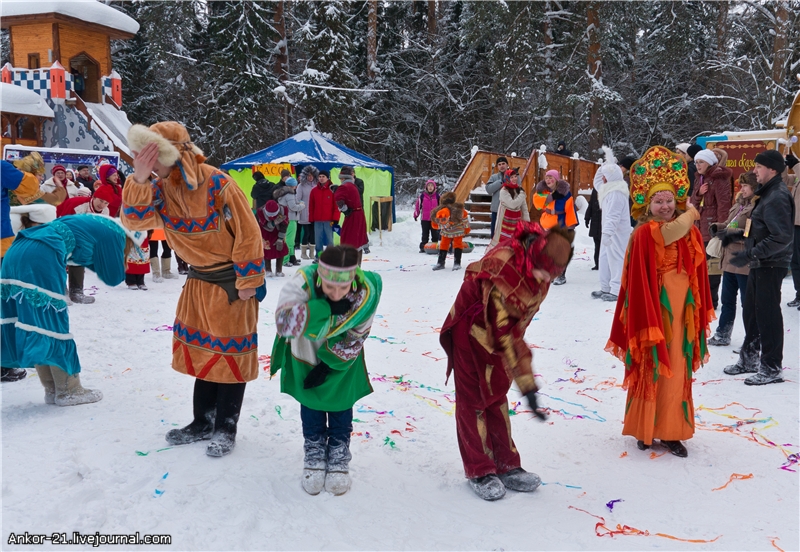 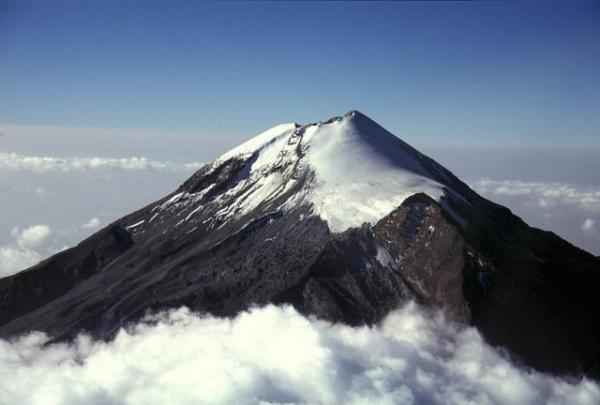 П
О
К
Л
О
Н
Н
А
Я
Г
О
Р
А
ПРОВЕРЬ
Поклонная гора – 
самая высокая точка
В Санкт-Петербурге 
42 метра над уровнем моря
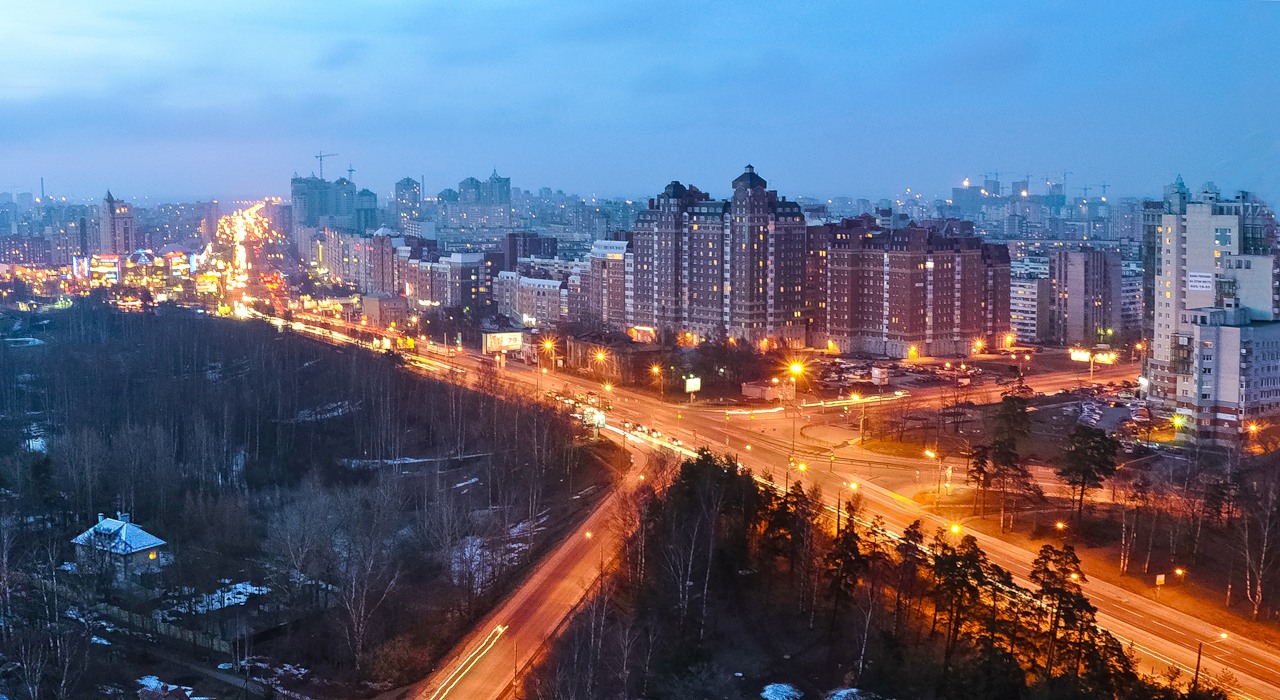 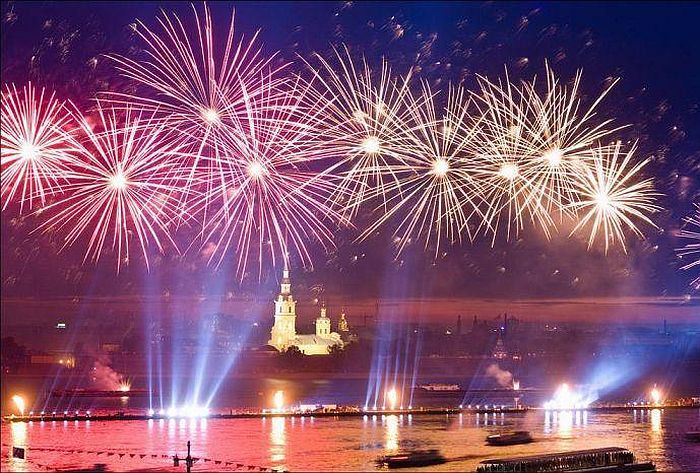 « Ч Е Т В Ё Р Т Ы Й     Л И Ш Н И Й »
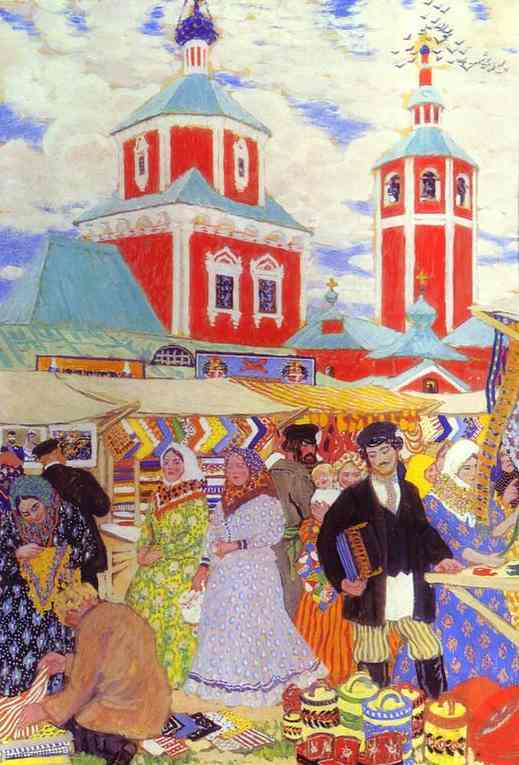 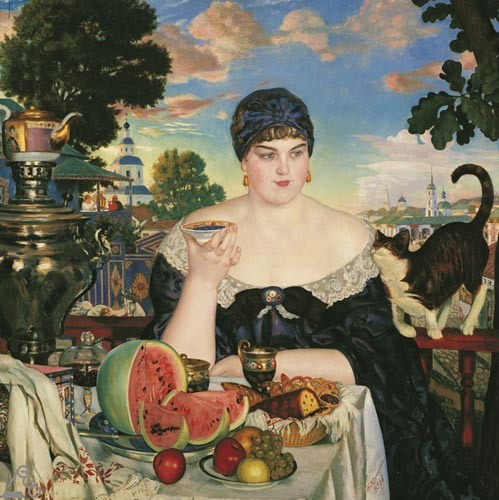 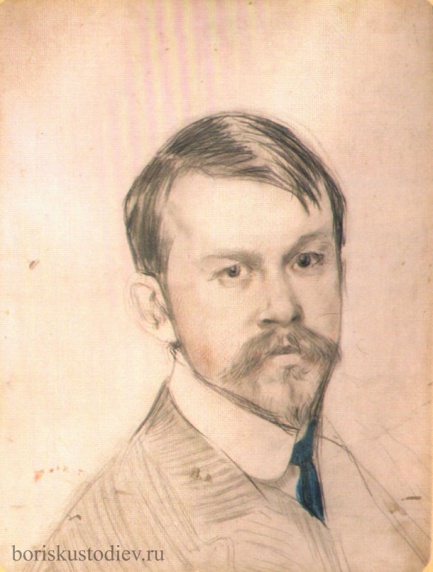 3
1
БОРИС  КУСТОДИЕВ
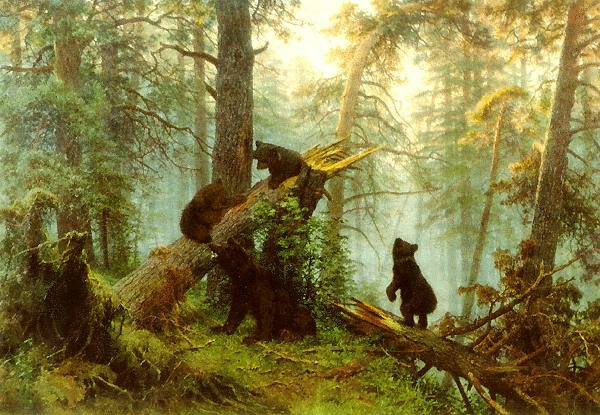 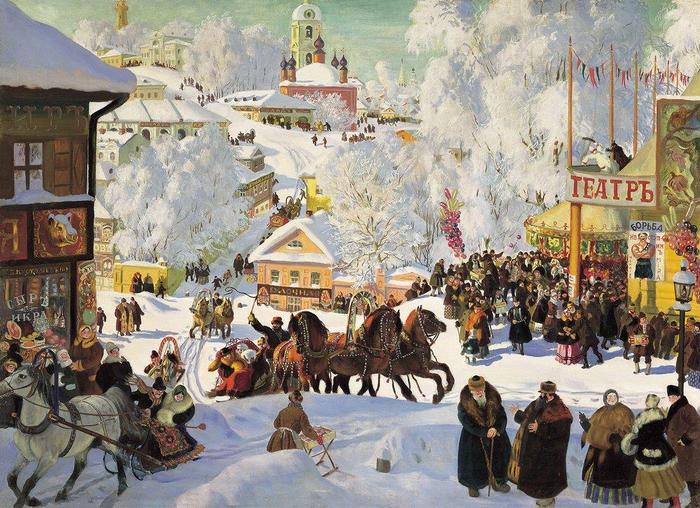 4
2
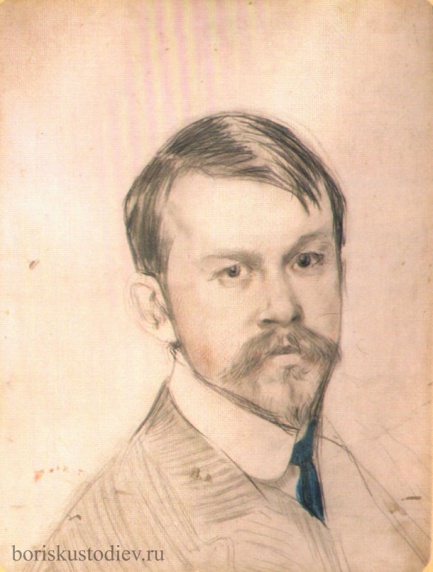 Борис  Кустодиев
ХУДОЖНИК
УЛИЦА  КУСТОДИЕВА
КАКИЕ   СТРОЧКИ    НАПИСАЛ
            ПОЭТ  СЕРГЕЙ  ЕСЕНИН ?
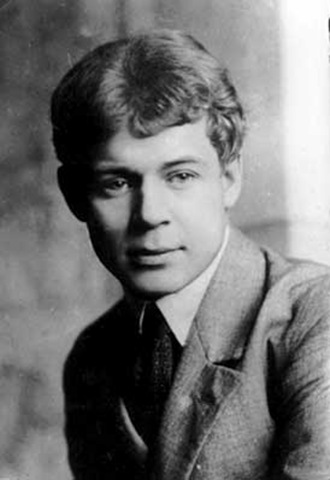 А лисички взяли спички,
К морю синему пошли,
Море синее зажгли.
Белая берёза
Под моим окном,
Принакрылась снегом
Точно серебром.
1
3
Вот ворона на крыше покатой
Так с зимы и осталась лохматой.
А уж в воздухе - вешние звоны,
Даже дух занялся у вороны.
Уронили мишку на пол,
Оторвали мишке лапу.
Всё равно его не брошу,
Потому что он хороший.
4
2
БЕРЁЗА
Белая берёзаПод моим окномПринакрылась снегом,Точно серебром.
На пушистых веткахСнежною каймойРаспустились кистиБелой бахромой.
И стоит берёзаВ сонной тишине,И горят снежинкиВ золотом огне.
А заря, ленивоОбходя кругом,Обсыпает веткиНовым серебром.

‹1913›
Сергей  Есенин
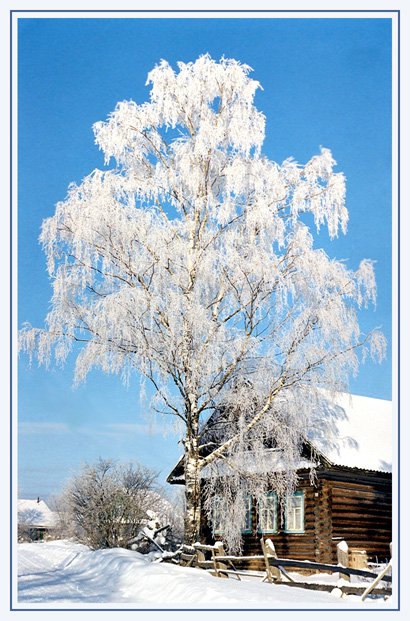 «Ч Т О    К О М У ?»
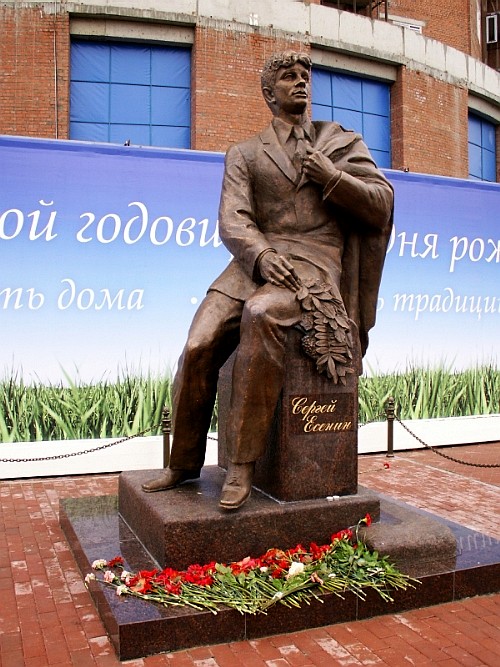 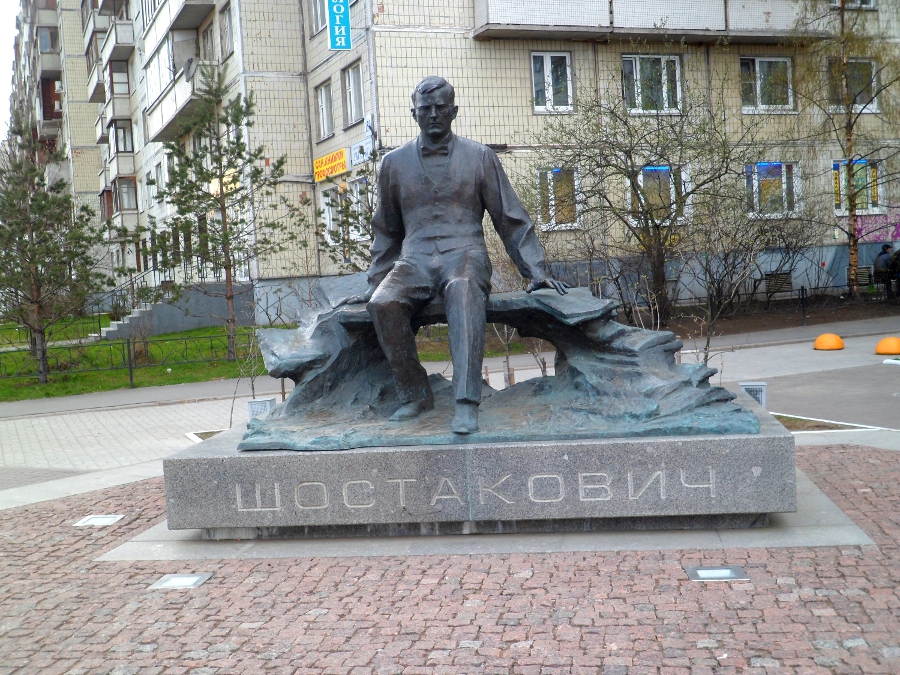 ПОЭТ
КОМПОЗИТОР
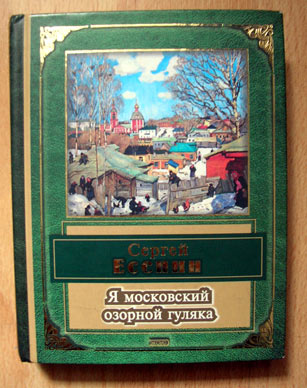 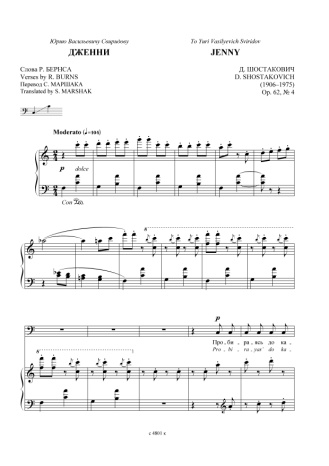 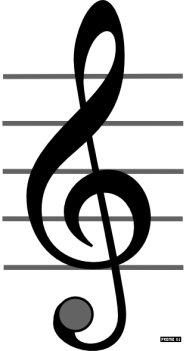 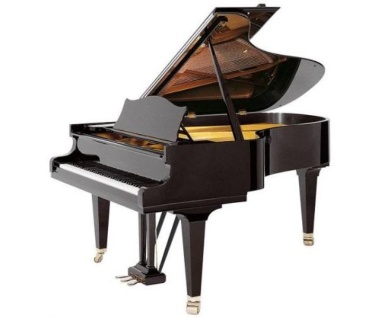 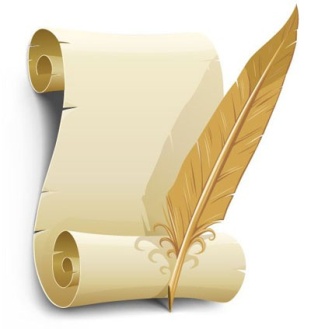 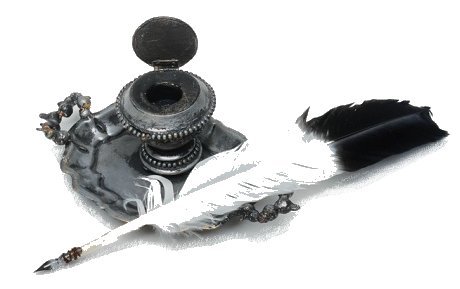 Улица
Сергея Есенина
Улица
Дмитрия Шостаковича
КАКОЕ  МУЗЫКАЛЬНОЕ ПРОИЗВЕДЕНИЕ                          НАПИСАЛ 
  ДМИТРИЙ  ШОСТАКОВИЧ ?
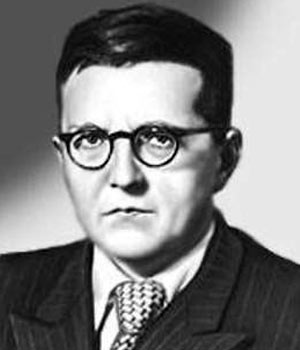 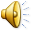 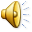 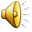 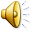 « ТАНЕЦ   КУКОЛ » - МУЗЫКАЛЬНОЕ   ПРОИЗВЕДЕНИЕ                    ДМИТРИЯ   ШОСТАКОВИЧА
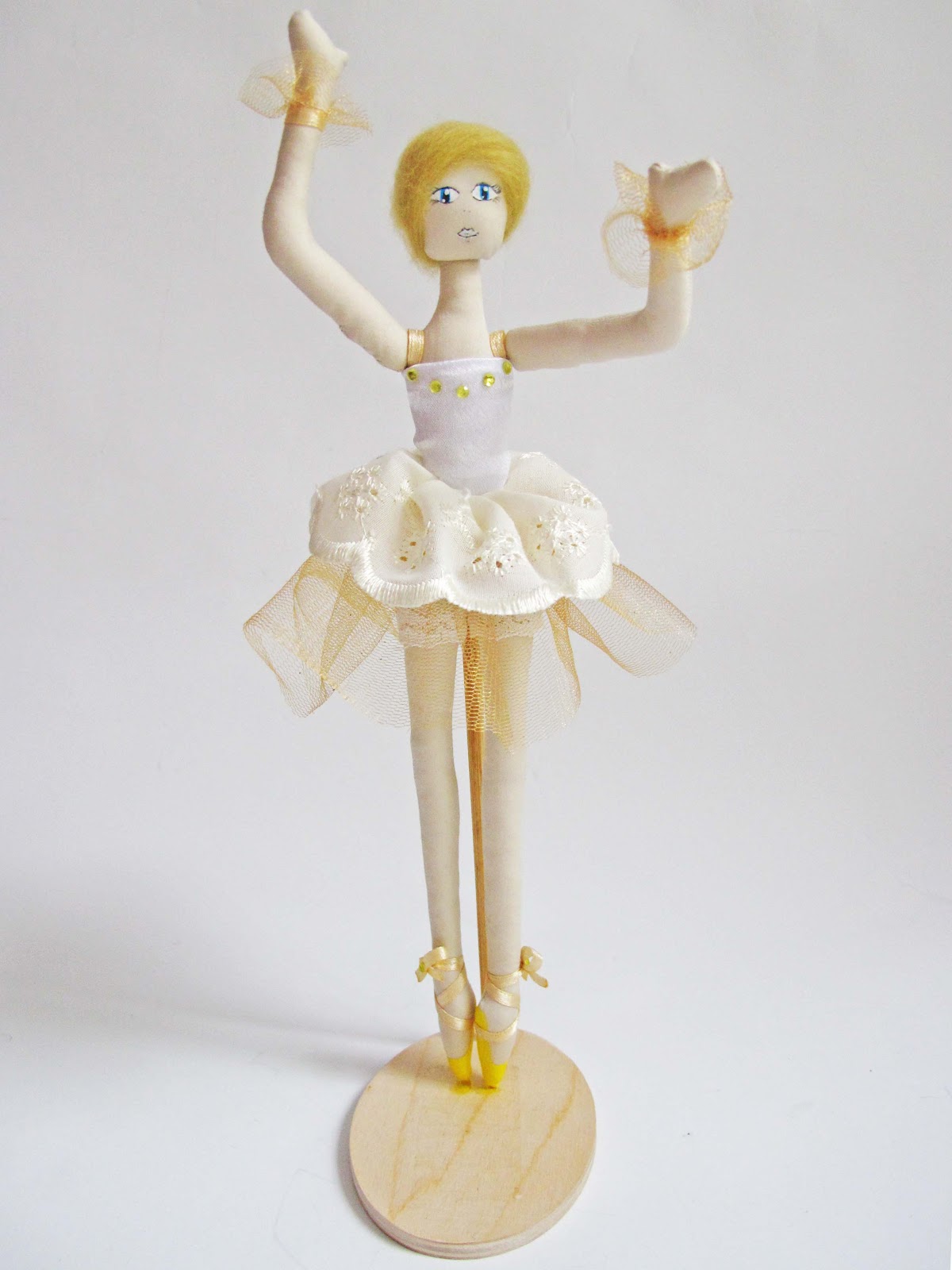 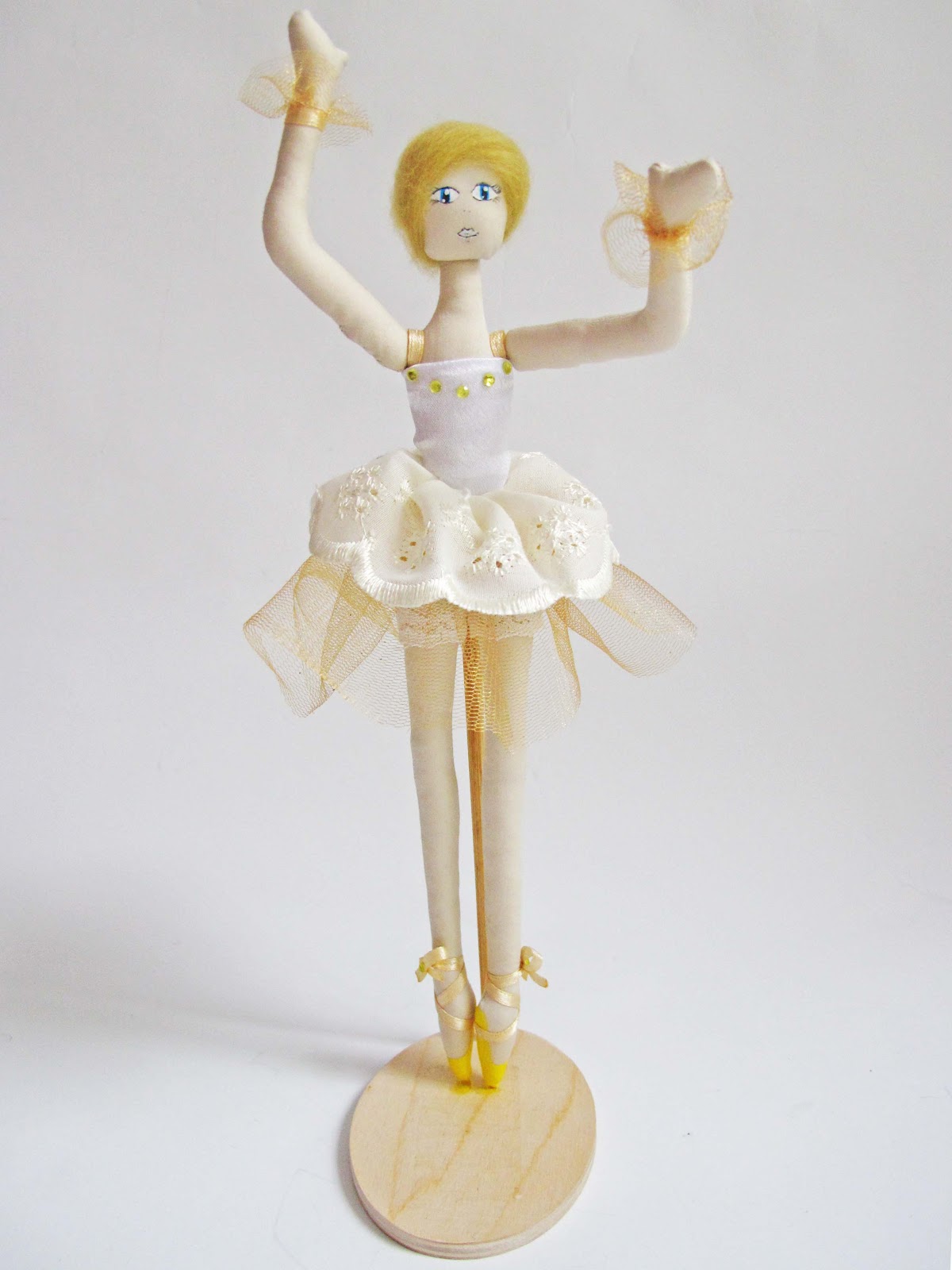 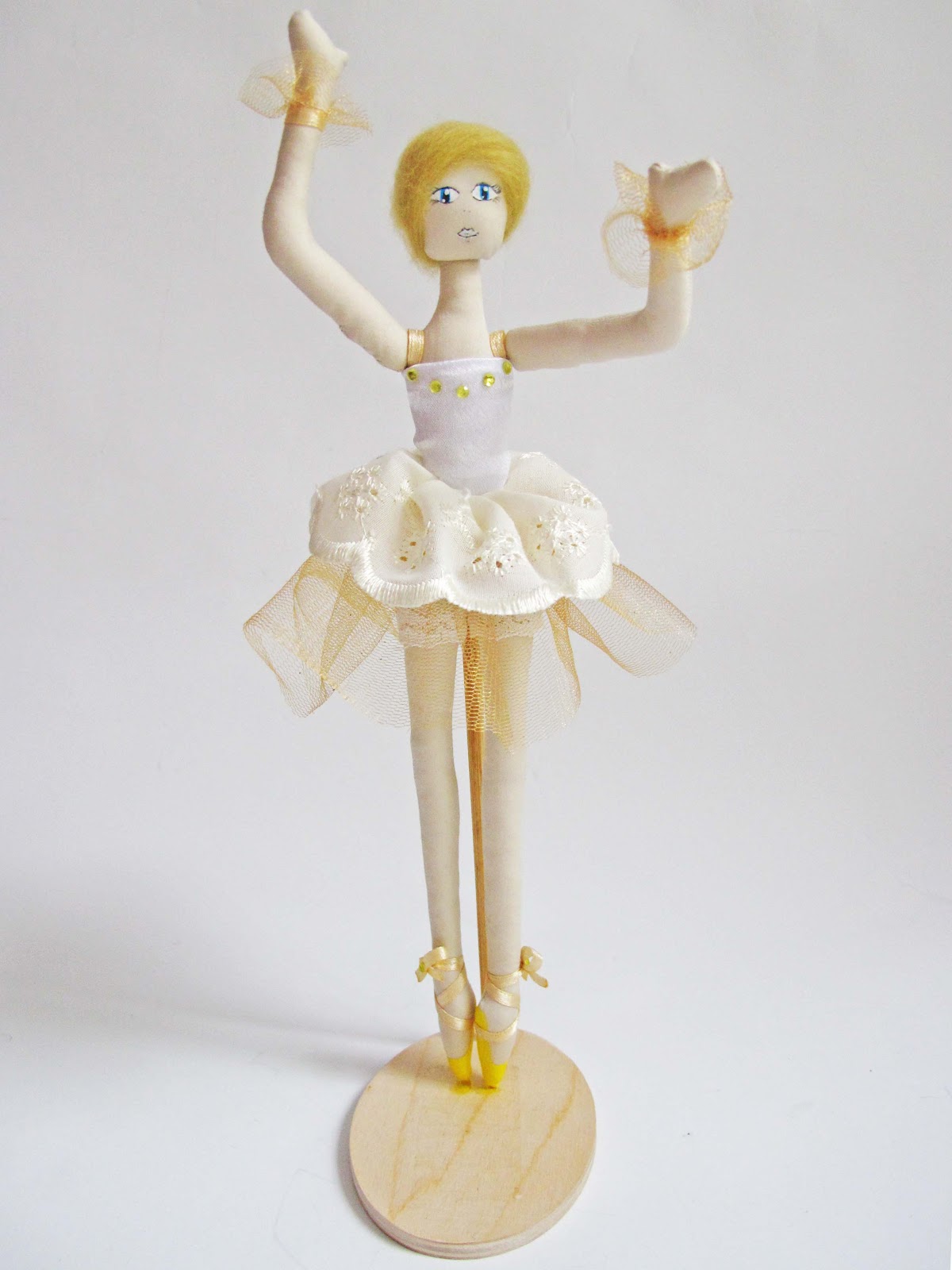 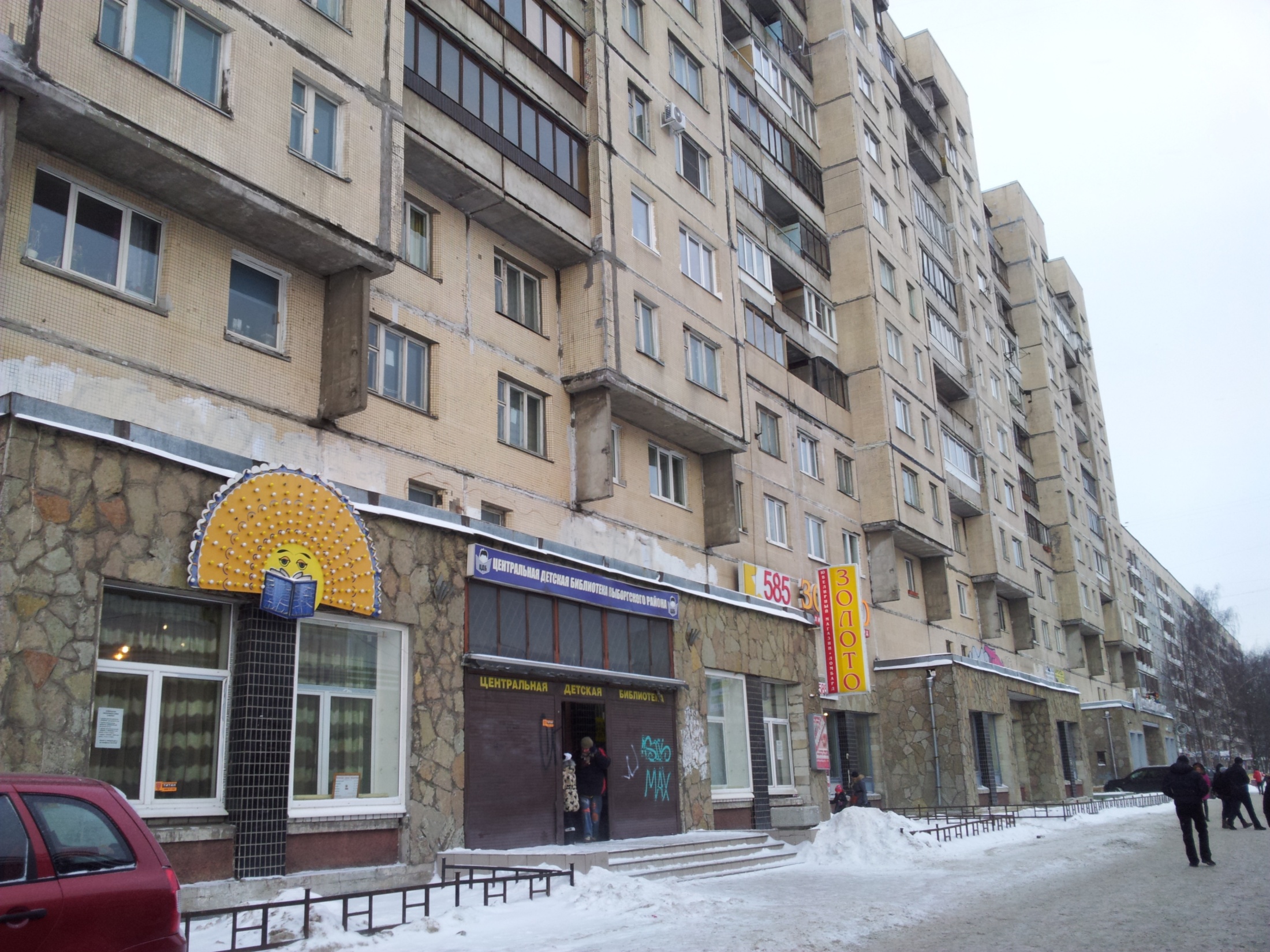 ПОДСКАЗКА
ЧТО НАХОДИТСЯ В ЭТОМ ДОМЕ?
?
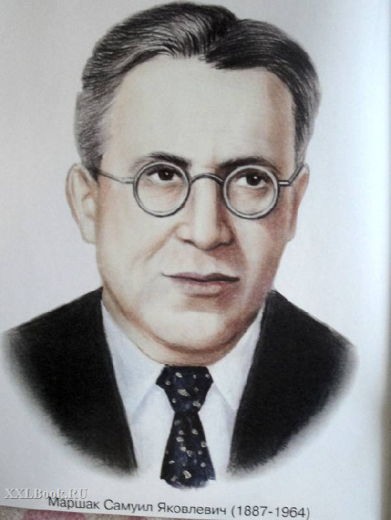 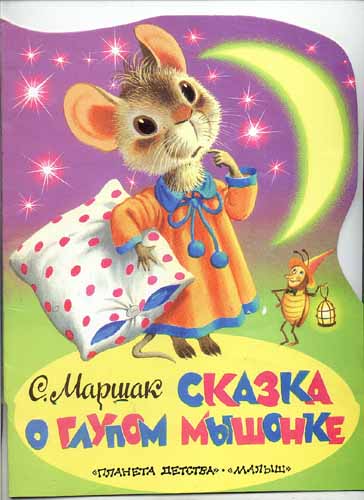 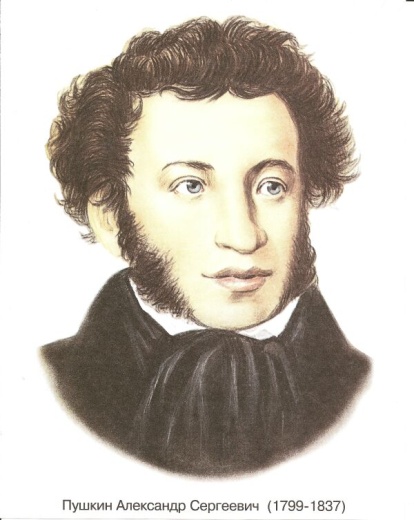 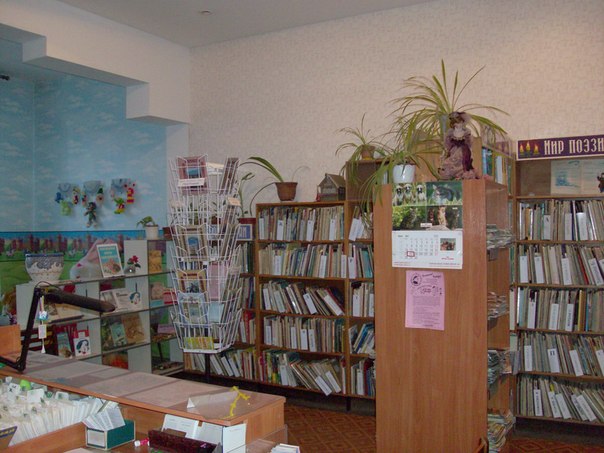 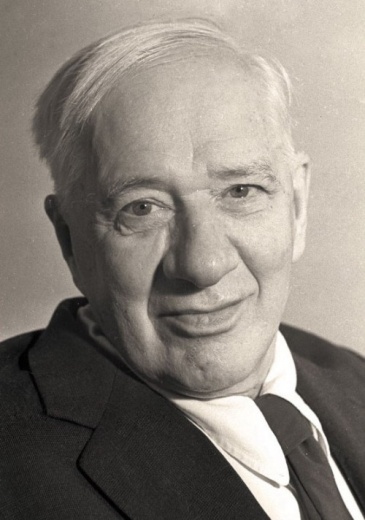 Снаружи смотришь – дом, как дом,
Но нет жильцов обычных в нём,
В нём книги интересные 
Стоят рядами тесными.
На длинных полках  вдоль стены
Собрались сказки старины,
И Черномор, и царь Гвидон, 
И добрый дед Мазай…
Как называют этот дом?
Попробуй, угадай!
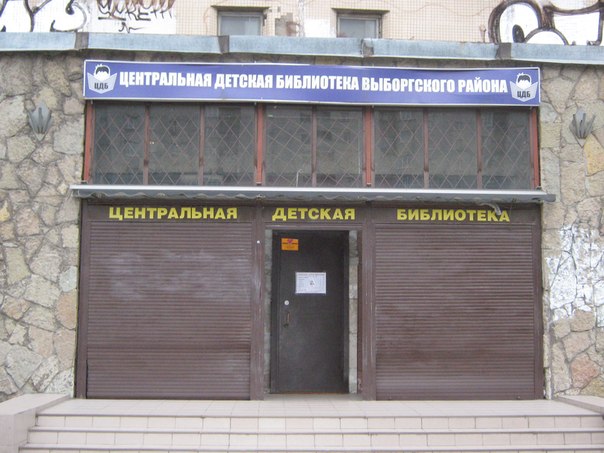 СОБЕРИТЕ  БУКВЫ  ПО ПОРЯДКУ  И  СОСТАВЬТЕ СЛОВО
Е
м
4
1
у
2
5
3
Й
з
ПРОВЕРЬ
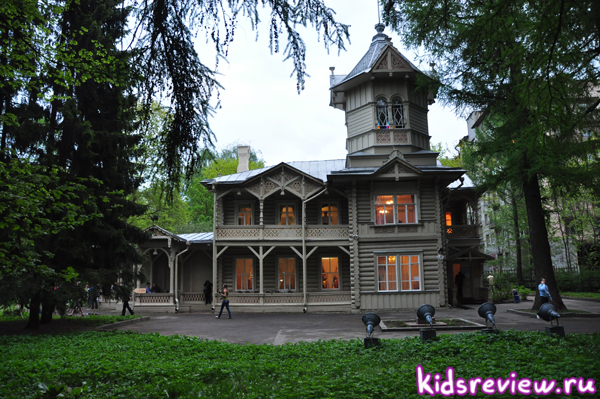 САЙТ МУЗЕЯ
ДЕТСКИЙ МУЗЕЙНЫЙ ЦЕНТР ИСТОРИЧЕСКОГО ВОСПИТАНИЯ 
на Болотной, 13 знакомит детей с историей России и устройством быта прошлых лет
РЕШИТЕ ПРИМЕРЫ И ПРОЧИТАЙТЕ СЛОВО
1
2
3
4
5
6
7
8
9
10
А
В
Т
У
М
Л
О
Р
Е
Я
МЕТРО
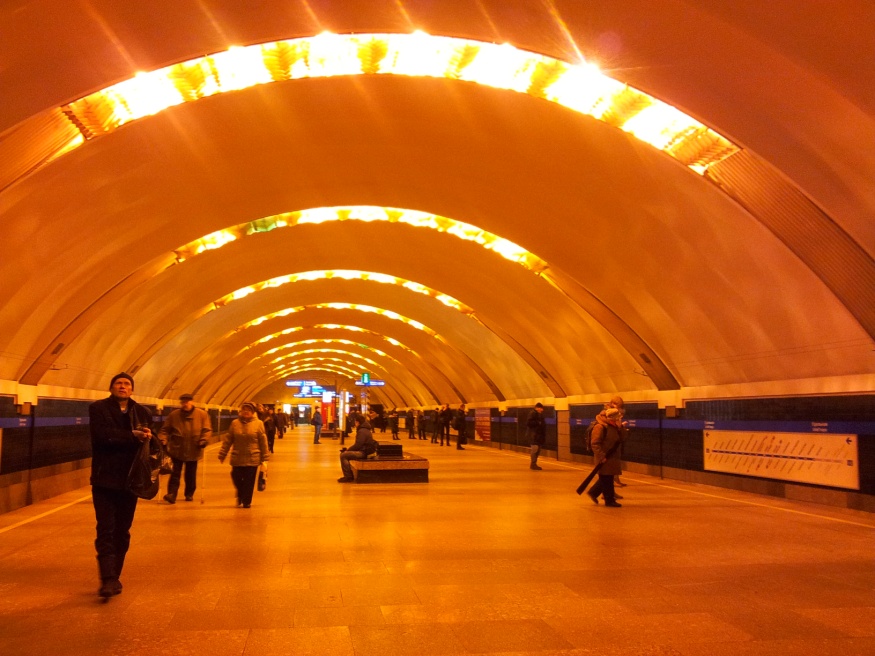 7 – 2 =
5
6 + 3 =
9
5 – 2 =
3
9 – 1 =
8
4 + 3 =
7
ПРОВЕРЬ
Г
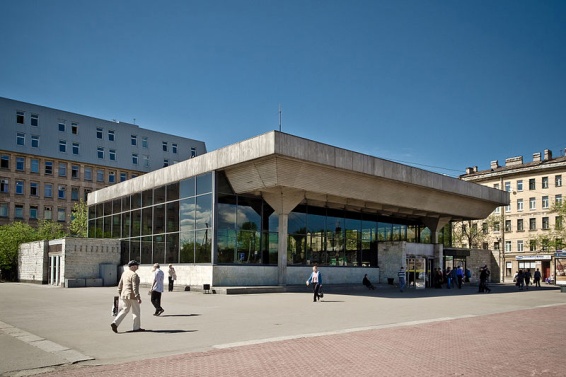 Е
А
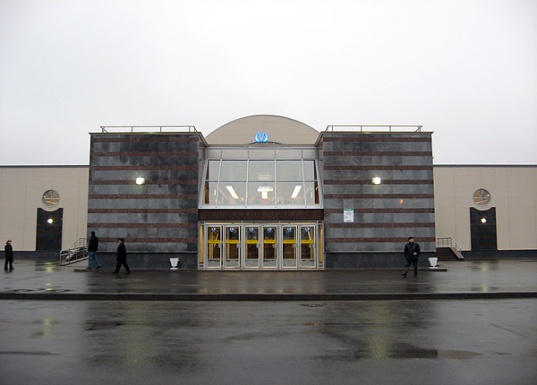 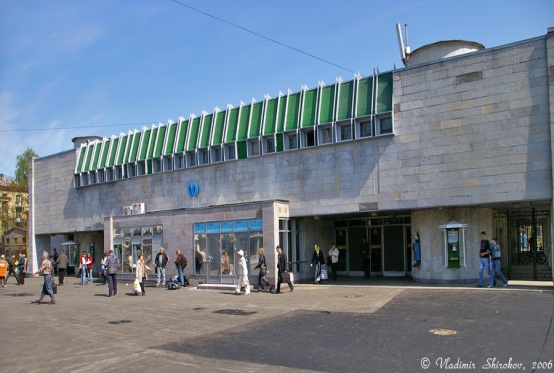 В Ы Б Е Р И Т Е
С Т А Н Ц И И  М Е Т Р ОВ Ы Б О Р Г С К О Г ОР А Й О Н А
Б
Ж
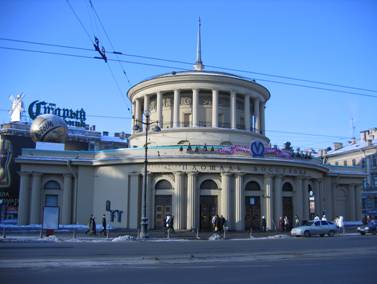 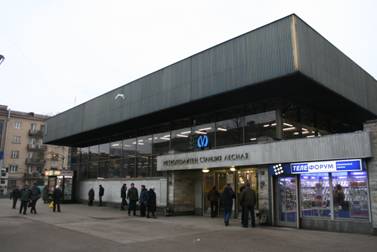 З
Д
В
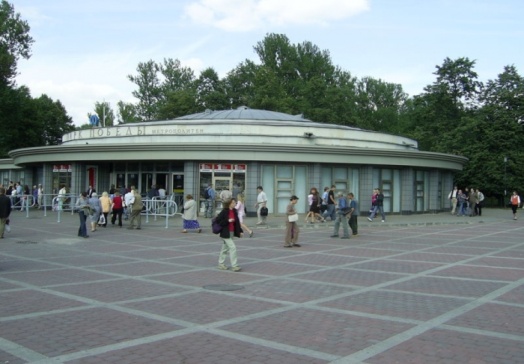 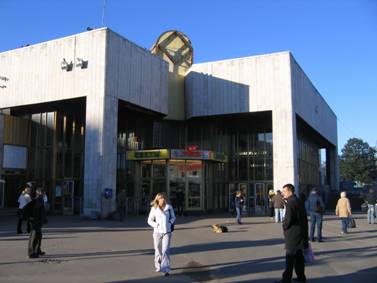 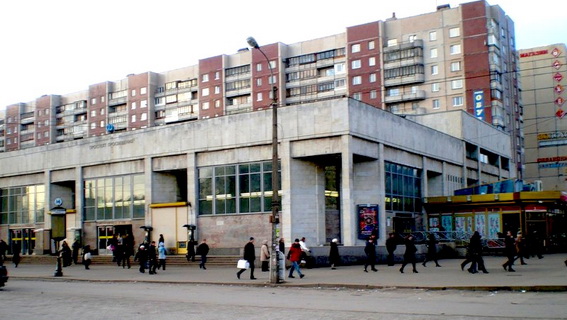 Вспомните их названия
С Т А Н Ц И И    М Е Т Р О
В Ы Б О Р Г С К О Г О   Р А Й О Н А
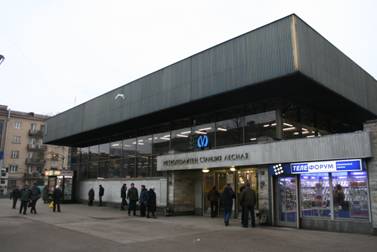 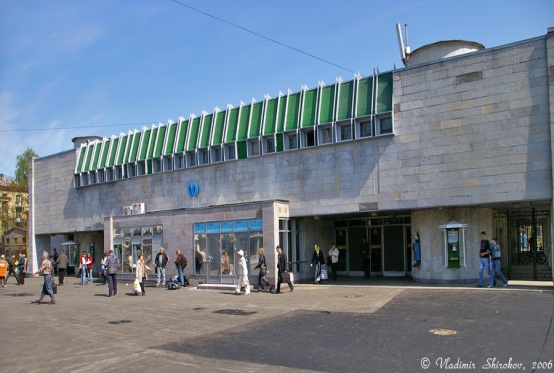 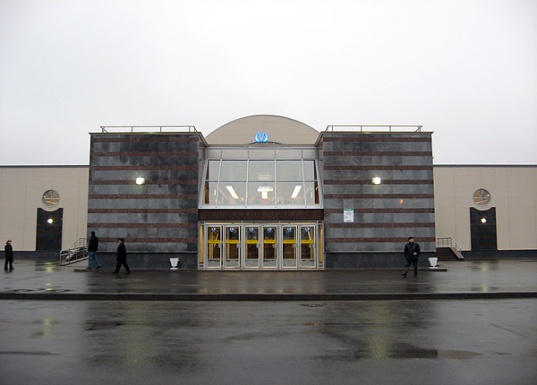 Станция метро
 ЛЕСНАЯ
Станция метро
 УДЕЛЬНАЯ
Станция метро 
ПАРНАС
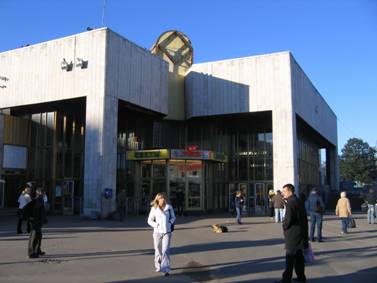 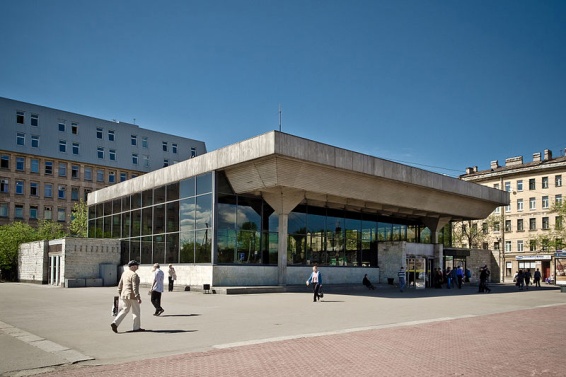 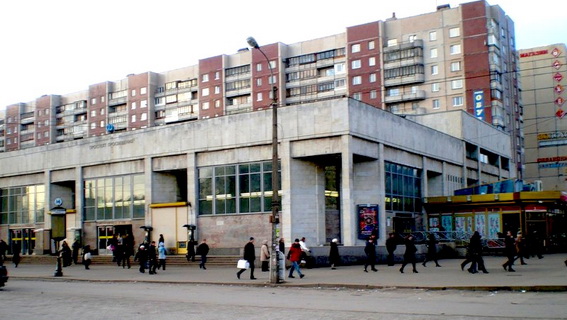 Станция метро
 ОЗЕРКИ
Станция метро 
ПРОСПЕКТ ПРОСВЕЩЕНИЯ
Станция метро
 ВЫБОРГСКАЯ
ОТГАДАЙТЕ ЗАГАДКУ
ЧЕРЕЗ РЕЧКУ ПОПЕРЁКВЕЛИКАН БЕТОННЫЙ ЛЁГ 
?
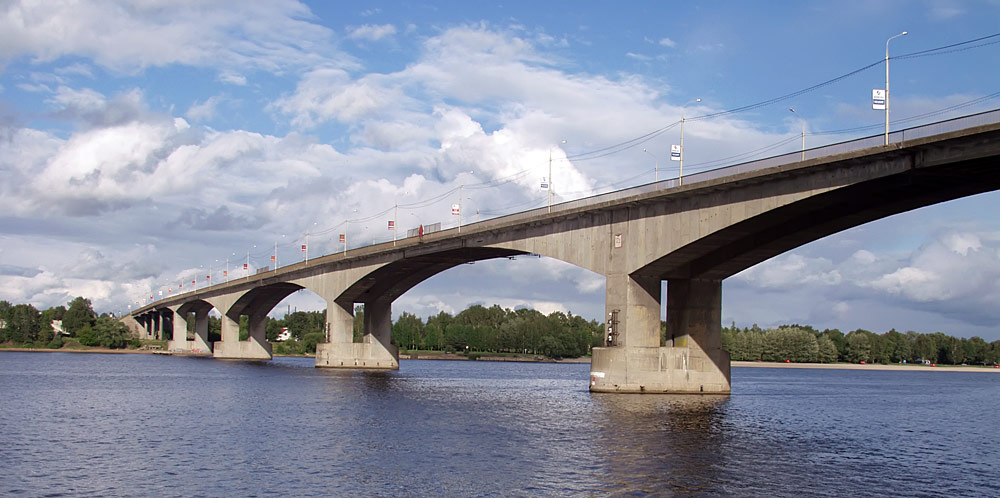 МОСТЫ ВЫБОРГСКОГО РАЙОНА
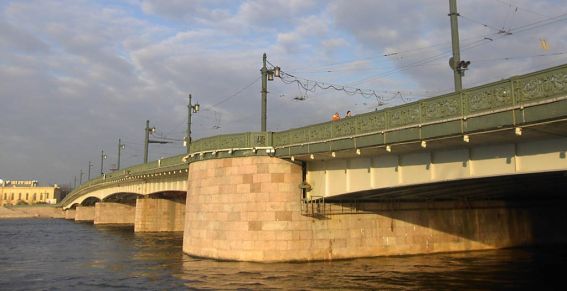 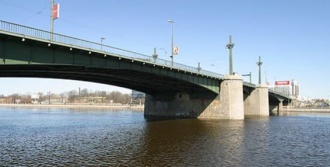 ЛИТЕЙНЫЙ МОСТ
КАНТЕМИРОВСКИЙ МОСТ
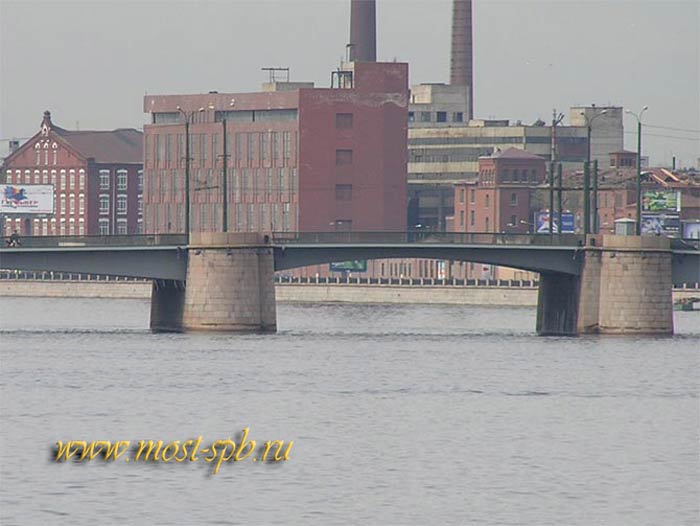 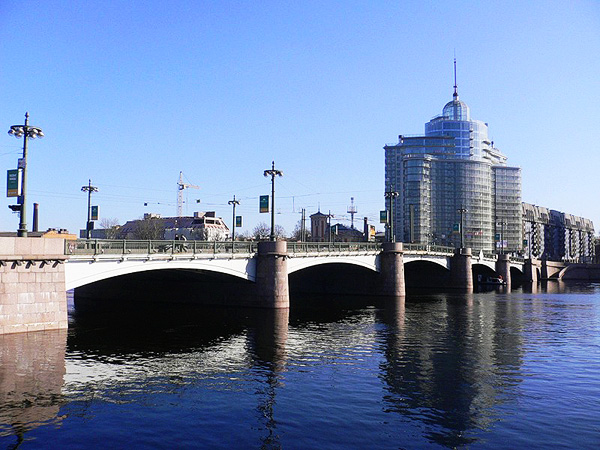 ГРЕНАДЁРСКИЙ МОСТ
САМПСОНИЕВСКИЙ МОСТ
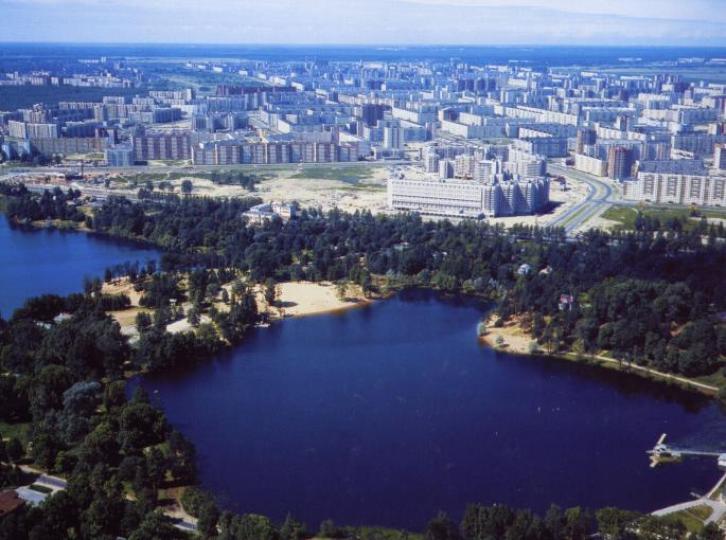 НАЙДИТЕ КАЖДОМУ СЛОВУ СВОЁ МЕСТО
БИБЛИОТЕКА
ПАМЯТНИКИМУЗЕЙСОСНОВКАУЛИЦЫОЗЕРКИМЕТРОРАЙОНГОРАМОСТЫ
В
Ы
Б
О
Р
Г
С
К
И
Й
ПРОВЕРЬ
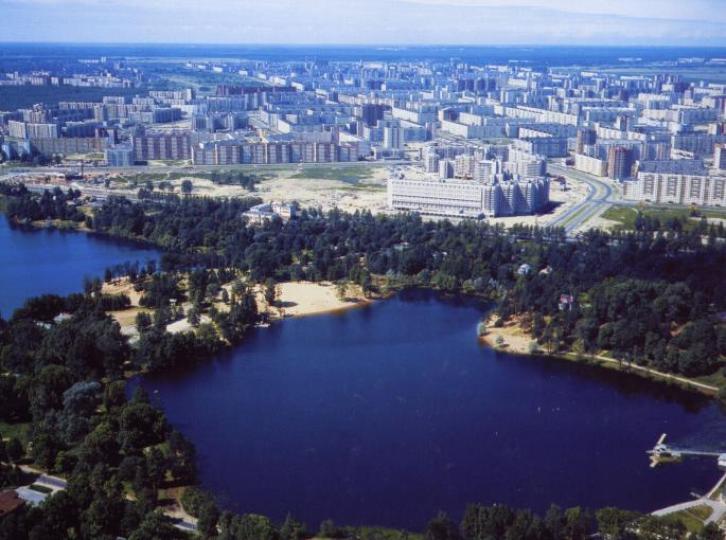 НАЙДИТЕ КАЖДОМУ СЛОВУ СВОЁ МЕСТО
БИБЛИОТЕКА
ПАМЯТНИКИМУЗЕЙСОСНОВКАУЛИЦЫОЗЕРКИМЕТРОРАЙОНГОРАМОСТЫ
С  О С Н О  В  К А
У  Л И Ц Ы
Б  И Б  Л И О  Т  Е  К  А
Р  А Й О  Н
М Е  Т  Р  О
Г  О Р  А
М О С  Т Ы
О  З  Е  Р  К И
П А М Я  Т  Н И  К И
М  У  З Е
Й
ИГРА  «СИСТЕМНЫЙ  ОПЕРАТОР»
С помощью этой таблицы вы можете «путешествовать» по Выборгскому району - его прошлому, настоящему и будущему
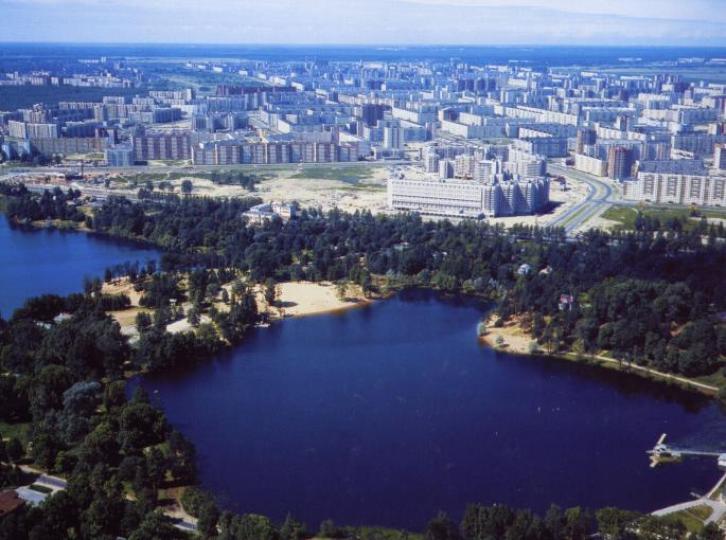 До  новых  встреч !
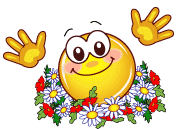 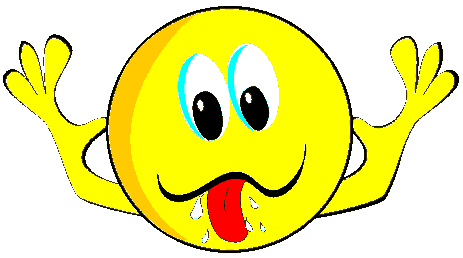